Master Curriculum Blockchain Technology & Cryptocurrencies
www.generationblockchain.eu
Af
Frankfurt School of Finance & Management
2022-2024
OERS
01
MODUL 4
Regulering og politik
Finansieret af Den Europæiske Union. Synspunkter og udtalelser er dog udelukkende forfatterens/forfatternes og afspejler ikke nødvendigvis Den Europæiske Unions eller det nationale agenturs synspunkter og holdninger. Hverken Den Europæiske Union eller det nationale kontor kan holdes ansvarlig for dem.
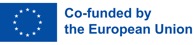 2
indhold modul 4
01
Regulering af blockchain og kryptoaktiver
89
Læringsevaluering for modul 4
02
108
01| MODUL 4 Regulering og politik
Oversigt over kapitler
Læringsmål
I dette modul vil reguleringen af blockchain og kryptoaktiver (dvs. regulering og lovgivning i og uden for EU) blive undersøgt.
Efter det første modul skal du være i stand til at:
 
Forklare de forskellige typer risici i forbindelse med regulering af blockchain og kryptoaktiver.
Gentag, hvordan Liechtensteins Token Container Model fungerer.
Forstå kompleksiteten af kryptoregulering på nationalt og internationalt plan samt de involverede interessenters interesser og rettigheder.
Få et overblik over den nuværende udviklingsfase for MiCAR i EU.
Forstå, hvordan national og international lovgivning spiller sammen.
Forstå betydningen af regulering som en innovationsfremmende eller innovationshæmmende faktor.
Forklar de indviklede detaljer ved tokenization ret.
Forstå de tre dimensioner (finansiel lovgivningsmæssig behandling af kryptovalutaer, styring og lovgivningsmæssige krav til udbydere af kryptotjenester) af reguleringen af kryptoaktiver.
Diskuter betydningen af samarbejde og gennemsigtighed i forbindelse med lovgivningsmæssige fremskridt.
4
01| REGULERING AF BLOCKCHAIN OG KRYPTOAKTIVER
Det internationale lovgivningsmæssige landskab er fragmenteret med nationale lovgivninger, der spænder fra ingen regulering over udtrykkelige forbud til omfattende integration i den finansielle sektor. I det følgende vil du lære om blockchain- og kryptoaktivregulering generelt og se på specifikke jurisdiktionelle forskelle.
1.1 Regulering af blockchain og kryptoaktiver generelt
Risici i forbindelse med kryptoregulering
Væksten på kryptomarkedet er fortsat høj på trods af de traditionelt ekstreme prisudsving, og der er i øjeblikket ikke nogen udjævning af denne tendens, som kan observeres i øjeblikket. Der kan konstant observeres nye, innovative udviklinger på markedet. Kryptoaktiver får større og større betydning for flere og flere jurisdiktioner. I løbet af dette forsøger tilsynsmyndigheder over hele verden at følge med udviklingen ved at indsamle relevante oplysninger og gradvist erhverve den nødvendige viden. I den forbindelse støder de på to iboende karakteristika ved kryptoaktiver, som fortsat vil vise sig at være en udfordring:
1
Den decentraliserede struktur gør det vanskeligt at udpege en kompetent myndighed, der kan tage ansvar for eventuelle spørgsmål eller ansvar for eventuelle spørgsmål eller problemer, der opstår.



Pseudonymitet, dvs. den begrænsede sporbarhed af transaktioner og afsenderens og modtagerens identitet, forværrer denne udfordring i tilfælde af yderligere ulovlige aktiviteter.
2
Brugen af kryptoaktiver er mulig i mange lande uden eller med få restriktioner. I tilfælde af særligt decentraliserede, globalt fungerende blockchains er det næsten umuligt at håndhæve selv restriktioner fra de statslige tilsynsmyndigheders side. Dette resulterer i risici, med hvilke forskellige udfordringer. Disse analyseres mere detaljeret nedenfor.
 
En væsentlig risiko, som traditionelt har en grænseoverskridende karakter og kræver en høj grad af internationalt samarbejde, er krav om overholdelse af krav i forbindelse med:
1
3
Identitetskontrol 
(Kend din kunde, KYC).
Bekæmpelse af hvidvaskning af penge (AML)
2
Bekæmpelse af finansiering af terrorisme (CFT)
5
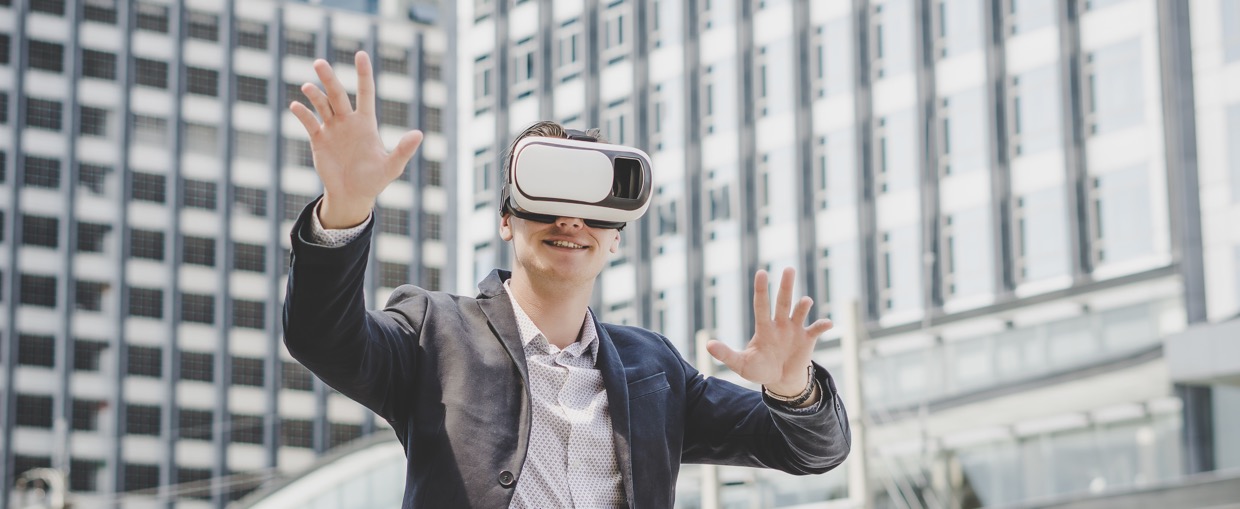 Den decentrale struktur af kryptovalutaer gør det muligt for brugerne at foretage transaktioner i form af direkte pengeoverførsler uden behov for regulerede mellemmænd, hvorved de (ellers etablerede) kontroller omgås. Til udveksling af kryptoaktiver til officielle valutaer er der behov for mellemmænd som f.eks. kryptohandelsplatforme. Kryptoaktivers peer-to-peer-natur gør det vanskeligt for de kompetente myndigheder at opfylde deres reguleringsmæssige forpligtelser og at og at spore mistænkelig aktivitet.

Selv om kryptoaktiver allerede er reguleret i nogle lande, er de gældende love normalt meget forskellige. Dette heterogene lovgivningsmæssige landskab komplicerer det internationale samarbejde om hvidvaskning af penge, finansiering af terrorisme og håndhævelse af sanktioner eller embargoer. Det er også vanskeligere at afsløre oprindelsen af midler for at undgå skattebetaling.
Allerede i dag findes der globale retningslinjer for håndtering af kryptoaktiver i forbindelse med AML og CTF. Disse er især styret af anbefalingerne fra Financial Action Task Force (FATF), som er et statsuafhængigt organ, der fastsætter internationale standarder for at forhindre potentielt ulovlige aktiviteter. Siden udvidelsen af de globale standarder for bekæmpelse af hvidvaskning af penge og finansiering af terrorisme til også at omfatte udbydere af kryptotjenester i 2019, udarbejder FATF en årlig rapport, der følger de deltagende landes fremskridt, der spores med hensyn til at gennemføre anbefalingerne. I 2021 har 27 af de 38 FATF-medlemmer allerede gennemført eller arbejder på at gennemføre den krævede AML/CFT-lovgivning for udbydere af kryptotjenester eller arbejder på at gennemføre den. Men denne i første omgang høje stigning skal ses i forhold til den samlede transaktionsmængde af kryptovaluta, som voksede med hele 567 % i forhold til 2020. Samlet set udgjorde hvidvaskning af penge i 2021 kun 0,05 % af den samlede kryptotransaktionsvolumen - det laveste niveau i de seneste fem år.

Det faktum, at der overhovedet findes sådanne statistikker, viser på den ene side, at transaktioner på blockchainen faktisk er godt sporet på grund af gennemsigtigheden af virksomheder som Chainalysis. På den anden side betyder det ikke, at det er let at identificere de involverede parter. Dette skyldes, at pseudonymitet betyder, at pengestrømme ikke altid kan tildeles entydigt, i tilfælde af ulovlige aktiviteter kan de ansvarlige personer eller organisationer stilles til ansvar. Men også her sker der fremskridt: Virksomheder som Chainalysis19 har specialiseret sig i transaktionsovervågning for at opdage og forebygge ulovlige aktiviteter. Her tales der mere om Know Your Transaction (KYT) og mindre om KYC, da transaktionshistorikken løbende overvåges i realtid for at identificere og afsløre mønstre af ulovlige hensigter.
6
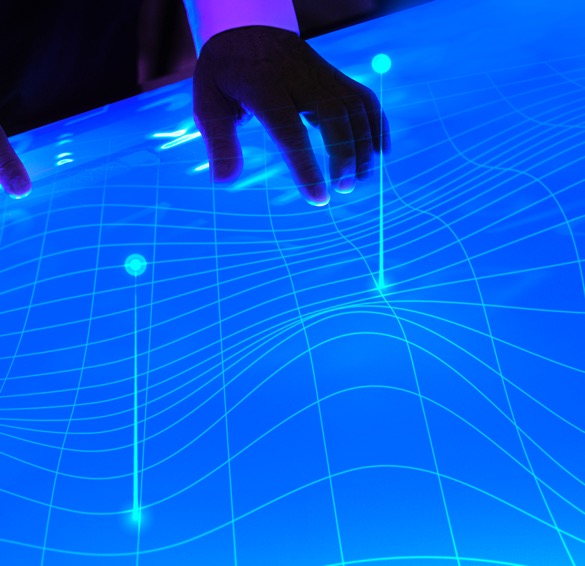 Operationelle risici
Et andet aspekt, der er relevant ud fra et risikoperspektiv, er den operationelle risiko i forbindelse med håndteringen af kryptoaktiver og den dermed forbundne brug af blockchain-infrastrukturer. I traditionelle betalingstransaktioner kan en fejl i tilfælde af en fejl indberettes til den centrale administrative instans (f.eks. i tilfælde af en IBAN-overførsel til ens egen bank), og afhængigt af reglerne kan transaktionen tilbageføres eller annulleres. Denne form for reversibilitet er generelt ikke mulig med blockchain-baserede transaktioner, da transaktioner er mulige, da transaktioner er endelige, og der ikke er noget centralt forvaltningspunkt, hvor fejl kan indberettes og løses. Forbrugerne har således generelt ikke krav på en transaktions reversibilitet. I tilfælde af fejl er tilsvarende midler således tabt, medmindre der ikke anvendes en reguleret mellemmand i form af en kryptotjenesteudbyder. Desuden kan forbrugere og investorer, der anvender kryptovalutaer, miste dele af eller alle deres aktiver, hvis de mister deres private nøgle eller hvis den bliver stjålet.
 
Denne risiko eksisterer både i forbindelse med depot- og ikke-depot-tegnebøger. I tilfælde af depotbaserede tegnebøger er det tredjepartsleverandøren, der har ansvaret for sikker opbevaring af de private nøgler. En sådan virksomhed kan så blive angrebet, f.eks. af hackere, der anvender et utilstrækkeligt sikkert it-miljø. Gennem en sådan ulovlig adgang kan investorer miste alle eller en del af deres krypto miste alle eller en del af deres kryptoaktiver. De seneste år har vist, at sådanne sikkerhedssårbarheder forekommer på kryptomarkedet og markedet, og at risikoen for hackerangreb fortsat er til stede.
Hvis en leverandør af en depotpung mister sine kunders private nøgle, kan de potentielt kræve erstatning. Denne sikkerhed findes ikke i forbindelse med ikke-deponerede tegnebøger. Her ligger ansvaret for at beskytte den private nøgle hos investoren selv. Brugen af ikke-depotbaserede tegnebøger indebærer derfor et større ansvar for forbrugere og investorer. For forbrugere og investorer: Hvis de mister deres private nøgle, er alle midler på tegnebogen også uigenkaldeligt tabt.

Forbrugerrisici
Forbruger- og investorbeskyttelse er to af de vigtigste lovgivningsmæssige prioriteter. Med fremkomsten af innovative og let regulerede forretningsmodeller er der en øget risiko for, at forbrugerne bliver ofre for urimelige og svigagtige 






















aktiviteter. Dette kan også observeres på kryptomarkedet. Forbrugere og investorer mister gang på gang deres aktiver på grund af svigagtige ordninger, markedsmanipulation, hackerangreb eller manglende indskudsforsikring hos udbydere af kryptotjenester. To faktorer er yderst relevante her: Den første er manglende viden om kryptomarkedet hos forbrugere og ikke-professionelle investorer. Mange af dem er ikke klar over, at de handler i et miljø, der endnu ikke er reguleret. Fejlagtigt nok sammenlignes kryptomarkedet med traditionelle finansielle tjenesteydelser. I mange tilfælde fører dette til forkerte risikovurderinger.
 
For det andet opstår der indirekte risici for forbrugere og investorer, når de handler med regulerede udbydere af kryptotjenester. Det er rigtigt, at ansvaret og risikoen for tab ligger hos udbyderne af kryptotjenester. Ikke desto mindre kan utilstrækkelige kapitalkrav til kryptotjenesteudbydere i tilfælde af insolvens eller lignende finanskriser for investorer føre til et delvist eller fuldstændigt tab af deres aktiver (likviditetsrisiko). I denne sammenhæng kan den manglende indskudsforsikring også være i form af adskillelse af aktiver under forvaltning og aktiver under opbevaring også føre til lignende konsekvenser (kredit- og misligholdelsesrisiko). Desuden er beskyttelsen af kundedata relevant. I mange jurisdiktioner findes der allerede eksisterende databeskyttelsesregler. På grund af blockchains gennemsigtige karakter opstår spørgsmålet derefter, i hvilket omfang eksisterende regler bør tages i betragtning i forbindelse med blockchain-baseret og pseudonymiseret datatransparens. Især kan kryptovalutaers manglende ansvarlighed og ansvarlighed udgøre en udfordring.
7
1.2 En dykning i regler og lovgivning uden for EU
I det følgende afsnit vil du lære, hvordan næsten enhver rettighed og dermed ethvert aktiv kan tokeniseres baseret på Token Container Model fra Liechtenstein.
Liechtensteins symbolske lov
I januar 2020 trådte nye blockchain-love i kraft i Liechtenstein. På grundlag af disse love kan virksomheder og iværksættere på en enkel måde tokenisere enhver rettighed og dermed også ethvert aktiv. Så er der ikke længere brug for komplekse omgåelser eller langtrukken fortolkning af årtier gamle paragraffer. Dette vil give retssikkerhed og uundgåeligt føre til fremkomsten af tokenøkonomien. Standardiserede processer og registrerede tjenesteudbydere til tokenisering vil være på vej frem i Liechtenstein. Dette vil reducere den tid og de omkostninger, der er nødvendige for tokeniseringsprocesser, betydeligt. Hvad præcist vil blive tokeniseret? Næsten alt.
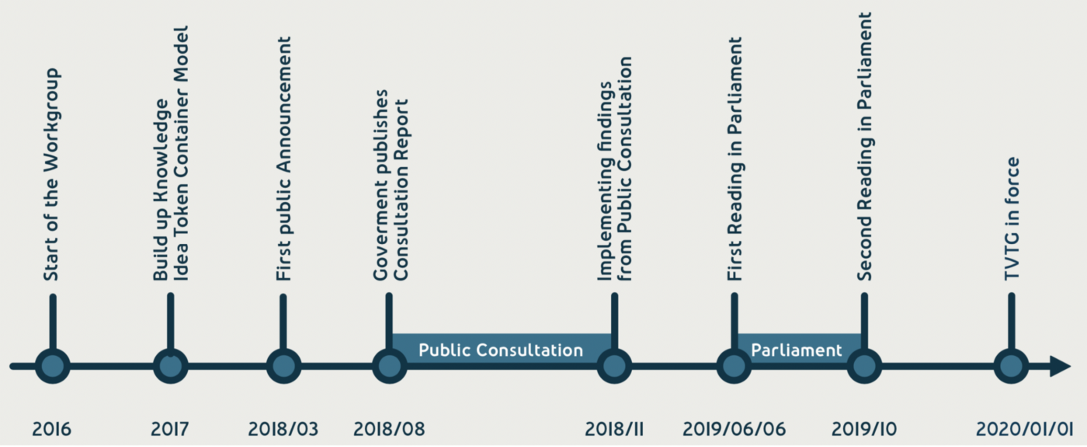 Figur 11: Milepæle for Liechtenstein Blockchain Act, der træder i kraft den 1. januar 2020 (Kilde: NÄGELE Attorneys at Law LLC, 2019)
Rent faktisk hedder loven om blockchain i Liechtenstein faktisk "loven om tokens og TT-tjenesteudbydere" (TVTG), men i resten af denne artikel vil vi bruge det førstnævnte udtryk. Den nye lov anvender også det generiske ord "troværdig teknologi" (TT), som kan omfatte blockchain- og DLT-systemer.

Liechtenstein Blockchain Act er en samling af nye regler og ændringer af eksisterende love, der gør det muligt at tokenisere rettigheder og aktiver. Tokenisering betyder, at fra januar 2020 kan næsten enhver rettighed eller ethvert aktiv "pakkes" ind i et token i overensstemmelse med Token Container Model. Liechtenstein anerkender dermed, at den fysiske verden, som vi har kendt den i hundreder af år, før eller senere - drevet af den digitale transformation - vil blive suppleret af en digital verden. Ofte bruger vi papirdokumenter til at aftale en kontrakt eller til at dokumentere beviser. Disse kontrakter "skaber" så rettigheder for de involverede parter. Notarer er ansvarlige for at udskrive, læse og verificere identiteter og dokumenter - det meste af processen foregår på papir.
8
Liechtenstein Blockchain Act anerkender nu, at sådanne papirbaserede rettigheder og aktiver (ja, de kan også skrives på et PDF-dokument og underskrives digitalt) kan og vil blive overført til den digitale verden og vil let kunne handles: i form af tokens. Hvis tusindvis af rettigheder og aktiver vil blive repræsenteret af digitale tokens om et par år, har vi pludselig to verdener: 1) den fysiske verden, som vi kender den, og 2) den nye digitale verden, som omfatter en delmængde af rettighederne og aktiverne i den fysiske verden. For at blive praktisk: Men hvem ejer egentlig mit hus? Den person, der står i ejendomsregistret? Eller den person, der ejer tokenet? Hvad nu, hvis tokenet bliver stjålet eller går tabt?
 
Liechtenstein Blockchain Act integrerer også det faktum, at den fysiske verden altid skal være perfekt synkroniseret med den digitale verden af tokens. Dette er meget vigtigt, fordi tokens f.eks. kan blive tabt eller stjålet. Også af denne grund ændrede Liechtenstein den civilretlige lovgivning, hvilket er virkelig fascinerende. Dette er i øvrigt en af de ting, der gør Liechtenstein Blockchain Act virkelig fremragende og efter vores mening en af de bedste rammer i sin klasse.

Token Container-modellen
En af byggestenene i Liechtenstein Blockchain Act er den såkaldte Token Container Model (TCM). Med denne ramme fungerer en token som en container med mulighed for at indeholde rettigheder af alle slags. Beholderen kan "lastes" med en rettighed, der repræsenterer et reelt aktiv som f.eks. fast ejendom, aktier, obligationer, guld, adgangsrettigheder, penge. Men beholderen kan også være tom. Sidstnævnte tilfælde gælder f.eks. for digital kode - det mest bemærkelsesværdige eksempel er Bitcoin.

Denne tilgang med at lægge en rettighed eller et aktiv i en container (dvs. i et token) kan lyde triviel, men giver mulighed for at adskille 1) retten og aktivet på den ene side og 2) tokenet teknisk set "kører" på et blockchain-baseret system på den anden side. På denne måde skelner Liechtenstein mellem (1) ret og (2) teknologi.
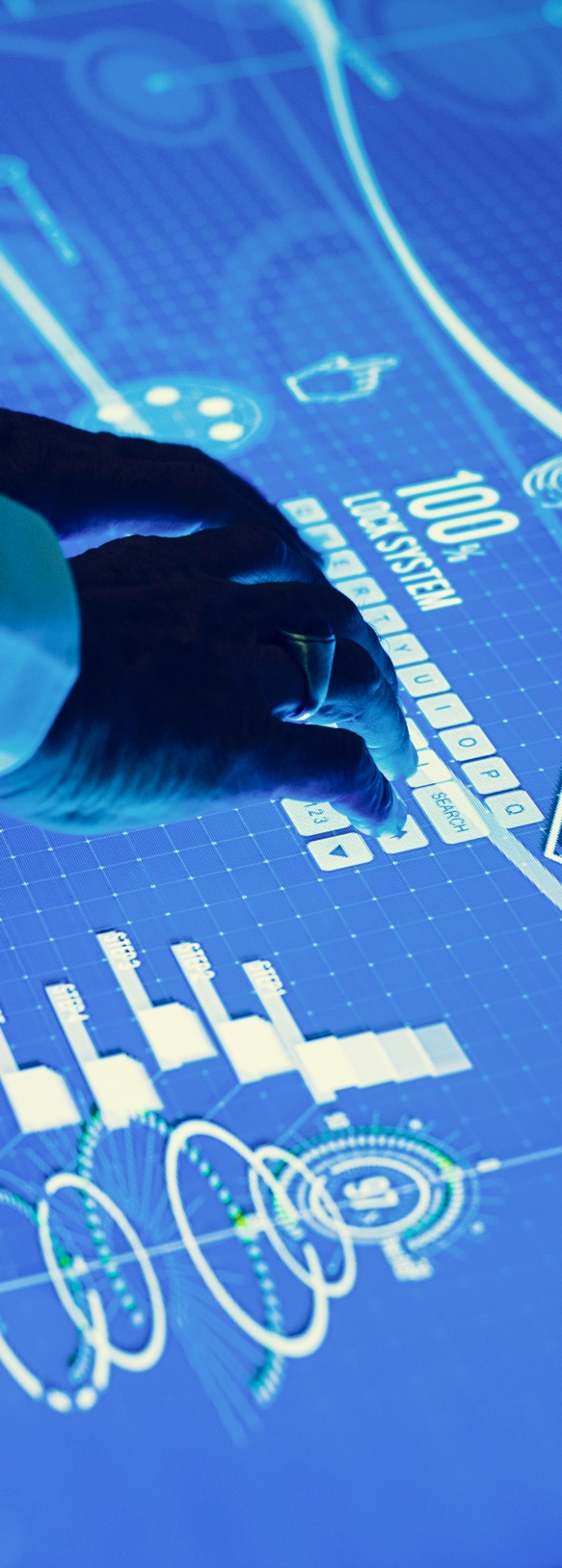 9
Derfor er denne model virkelig nyttig til at forstå processen og virkningen af tokenisering. Alle regler for retten og aktivet forbliver grundlæggende som de er. Men nogle specifikke rettigheder ændres gennem den digitale karakter af retten, der er pakket ind i en token. Her er et eksempel: Nogle mennesker mener, at sikkerhedstokens (dvs. en aktie i et blockchain-system) er en ny klasse af værdipapirer. Men Token Container Model gør det meget klart, at et security token ikke er andet end et værdipapir (med alle de regler, licenser, pligter osv., der gælder for det) teknisk set "pakket" ind i tokenet, som indlæser værdipapiret som en container. Ordet "container" er bogstaveligt ment. Tokenet kan nu overdrages til nye ejere, kan forvaltes i en portefølje eller kan opbevares sikkert af en depotudbyder - uden at retten og aktivet i containeren ændres.
 
For at illustrere dette for klarhedens skyld: En rettighed er virtuelt gemt i en container, der repræsenterer tokenet og kører på et blockchain-baseret system. Retten kunne f.eks. være ejendomsretten til en diamant. Den, der ejer tokenet, ejer diamanten - netop dette forhold etableres ved 















Token Container Model. Diamanten behøver ikke at flytte sin fysiske placering; den kan forblive i en boks. Men ejerskabet af diamanten kan ændres ved at overføre tokenet til andre personer. Dette ville give mening for en privatperson, der lagrer værdi ved at eje en diamant, men også for institutionelle investorer, der opbygger hele porteføljer af brøkdelvis ejede diamanter (tænk på 1.000 investeringer i brøkdele af en diamant med henblik på risikospredning).
Liechtenstein Blockchain Act
Liechtenstein gjorde det! I begyndelsen af oktober 2019 fandt den anden høring i Liechtensteins parlament om den nye Liechtenstein Blockchain Act sted. Der opstod ingen væsentlige spørgsmål under denne høring. Resultatet er, at Liechtenstein Blockchain Act træder i kraft i januar 2020 og tillader direkte tokenisering af alle former for aktiver og rettigheder uden juridiske omveje.
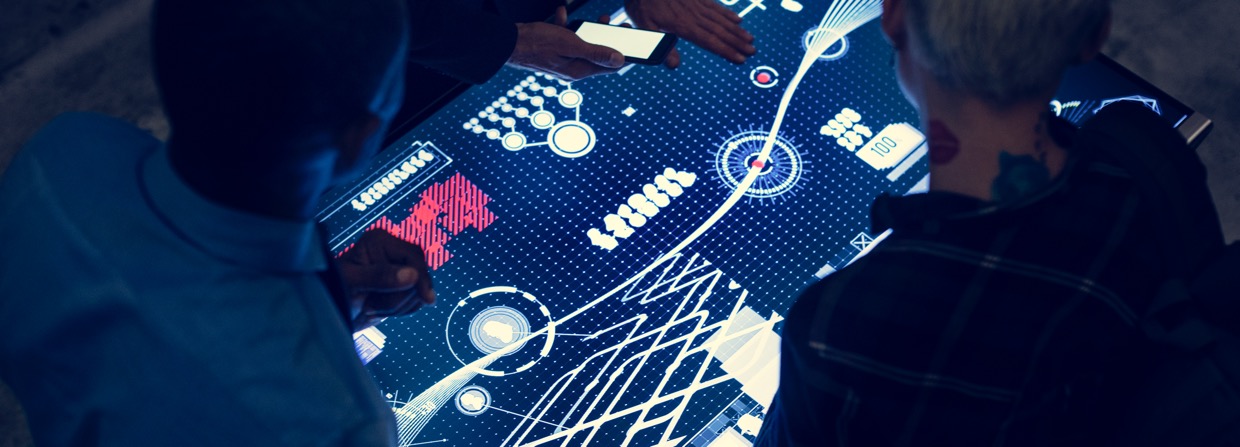 10
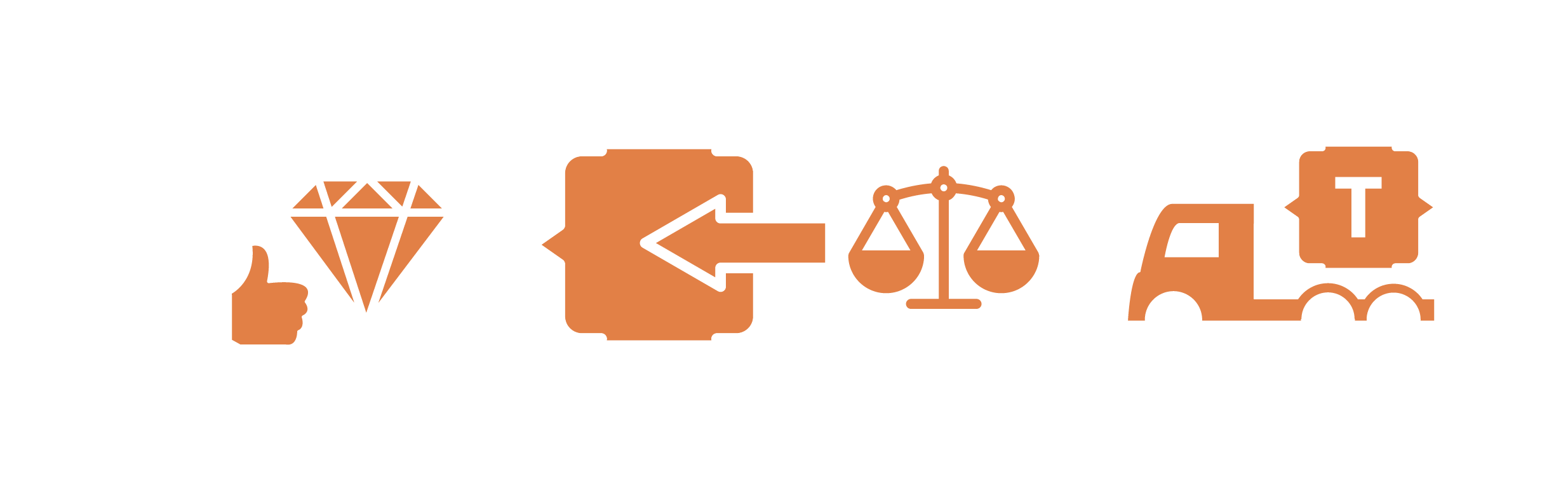 Højre
1.

tager det fysiske aktiv i forvaring
2.

Token repræsenterer den rigtige
3.

bortskaffelse over Token resulterer i bortskaffelse over højre!
Figur 12: Token Container Model, der repræsenterer en rettighed på en diamant i en container, således at den let kan overføres uden at flytte det fysiske aktiv i depotet (Kilde: NÄGELE Attorneys at Law LLC, 2019)
Denne model er progressiv og giver retssikkerhed for allerede eksisterende rettigheder, der er tokeniseret, samt for de oplysninger, der er lagret i blockchain-baserede systemer. Bemærk, at Liechtenstein har ændret sin civilret for at tillade, at tokenverdenen har forrang frem for den fysiske verden i de tilfælde, hvor der findes tokens for rettigheder og aktiver.
Den fysiske validator har pligt til at integrere den fysiske med den digitale verden
Et ledende princip i Liechtenstein Blockchain Act er, at nogle nye tjenesteudbydere, der interagerer med blockchainen og tokens, skal reguleres. Nogle af disse nye formater af tjenesteudbydere har ikke blot brug for en registrering hos Liechtensteins finansmarkedsmyndighed (FMA), men også for en licens til at drive virksomhed. En af disse nye roller er den såkaldte fysiske validator. Deres rolle er at integrere den fysiske verden i den digitale verden.
 
Den fysiske validator har pligt til at identificere indehaveren af tokens. I det foregående eksempel med den tokeniserede diamant ved den fysiske validator, hvem der ejer tokenet og dermed diamanten, og har pligt til at sikre den kontraktmæssige håndhævelse af de repræsenterede rettigheder og forpligtelser, f.eks. ved at opbevare aktiverne (eller rettighederne) i den virkelige verden i en bankboks. Dette gøres af den fysiske validator. Han har også ansvaret for at have etableret korrekte forretningsprocesser. Hvis der opstår fejl, hvis de fysiske aktiver bliver stjålet eller beskadiget, eller hvis han ikke overholder reglerne, er det hans ansvar at løse disse problemer. Hvis han ikke er i stand til at gøre det, risikerer han sin licens som tjenesteudbyder og mister derfor retten til at drive virksomhed. Med denne tilgang tildeler Liechtenstein Blockchain Act den fysiske validator ansvaret for at garantere perfekt synkronisering af den fysiske verden og den digitale verden. Derfor er den fysiske valideringsmyndigheds nydefinerede rolle meget vigtig, da den muliggør tokenøkonomien: den giver sikkerhed og muliggør tokenisering af en eksisterende rettighed og dens efterfølgende gyldige overførsel til et blockchain-system.
11
Tokenisering af alle rettigheder og aktiver
I henhold til Token Container Model kan ethvert aktiv eller enhver rettighed grundlæggende repræsenteres af et token. Nogle eksempler kan ses nedenfor. F.eks. kan en softwarelicensret eller en adgangsret placeres i en tokencontainer. I de fleste jurisdiktioner ville dette blive klassificeret som et utility token. Hvis tokenet sælges på markedet, før udviklingen af produktet rent faktisk er afsluttet, kaldes denne proces for Initial Coin Offering (ICO). Dernæst ville det ved at anvende den europæiske ramme for elektroniske penge være muligt at pakke traditionelle valutaer som euroen eller schweizerfrancen ind i et token. Disse tokens vil blive klassificeret som betalingstokens, nærmere bestemt eurotokens, digitale euro, euro på blockchain, kontanter på hovedbog osv. Dette er intet andet end at lægge en euro ind i et token ved at anvende E-Money-reglerne for indholdet af beholderen.
 














I sidste ende kan en sikkerhed pakkes ind i tokenet. Så gælder alle værdipapirlove, og resultatet er et værdipapir-token. Hvis det sælges til investorer, kalder vi denne proces for et Security Token Offering (STO).
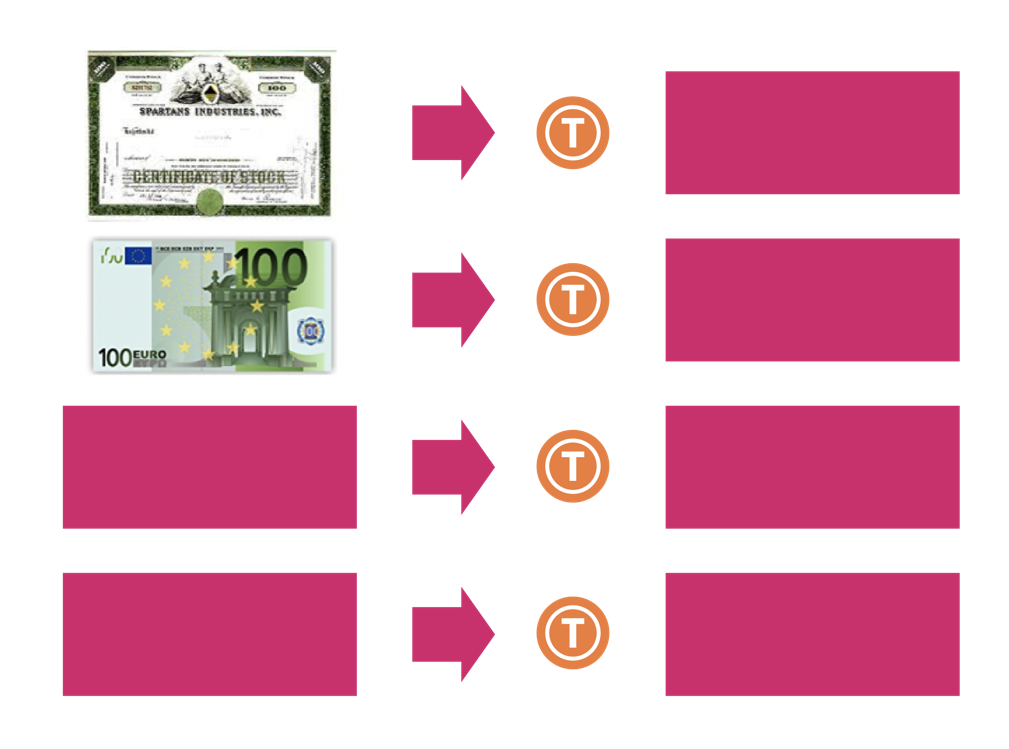 Sikkerhedstoken
Digital Euro (kontant) 
stabil mønt
Softwarelicens
Token til brug for tjenester
(Intet)
Kryptovaluta, 
kryptoaktiv
Figur 13: Eksempler på Token Container-modellen (baseret på Dünser, 2018)
12
Tokenisering følger en livscyklus
Når en rettighed eller et aktiv tokeniseres, skal tokenerne først genereres teknisk set. Derefter skal tokens udstedes til de nye indehavere. Dette kan ske i forbindelse med et tokensalg (f.eks. STO, IEO, ICO). Tokens kan derefter handles mod andre tokens, og i de fleste tilfælde skal de opbevares i depot. Endnu mere kan tokens - på det finansielle marked - købes og placeres i en portefølje til investeringsformål osv. Kort sagt har tokens en livscyklus. Forskellige begivenheder i tokens livscyklus indikerer forskellige krav til aktørerne, f.eks. tokengenerator, tokenudsteder, tokenforvalter. Liechtenstein Blockchain Act giver derfor flere muligheder for at lade sig registrere hos FMA, således at virksomheder kan handle langs tokens livscyklus. Som det fremgår af figur 4, kan virksomheder snart ansøge om disse registreringer. Der er flere krav til ansøgeren. Og licenserne er naturligvis ikke gratis. Men en sammenligning af gebyrer og krav til andre registreringer eller licenser fra finansielle myndigheder viser, at gebyrerne for licenser i Liechtenstein er rimelige. Når der findes klart definerede registreringer, som det er tilfældet i Liechtenstein, og når tokeniseringsprocesser og smartkontrakter bliver standardiseret, vil omkostningerne til tokenisering af ethvert aktiv i sidste ende blive bragt ned.
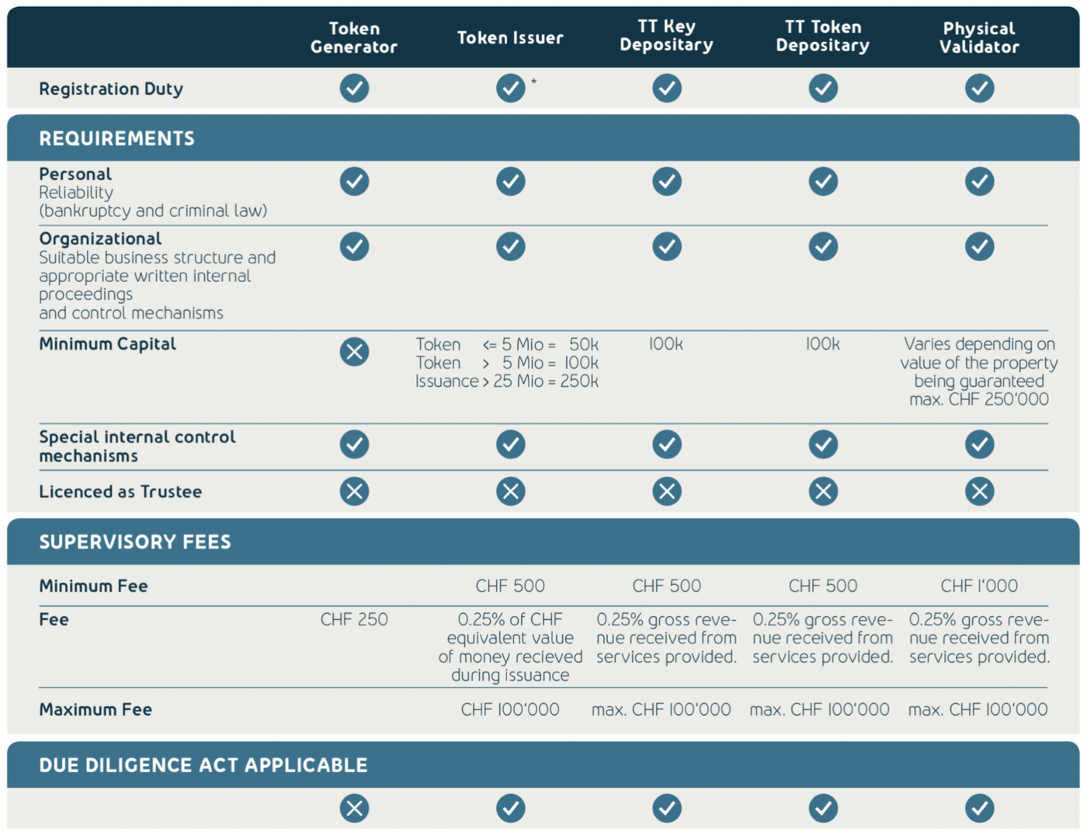 Figur 14: Oversigt over 5 af de 10 registreringskrav (kilde: NÄGELE Attorneys at Law LLC, 2019)
13
Liechtenstein og andre lande
Liechtenstein opstiller en teknologisk neutral og altomfattende ramme, der er udformet til at omfatte alle aspekter af tokenisering. På grund af Liechtensteins status som medlem af Den Europæiske Økonomiske Sammenslutning (EØS) er der krav om overholdelse af kodificerede EU/EØS retningslinjer og regler. Disse basisregler skaber et gulv, som Liechtensteins lovgivere kan bygge videre på. De registreringer og licenser, der udstedes i henhold til de grundlæggende forordninger og direktiver fra EU/EØS, kan indføres i andre EU/EØS-medlemsstater, mens Liechtensteins unikke registreringer i henhold til blockchainloven ikke kan indføres i andre medlemsstater. Skatteregler i andre lande og den kommende "kryptolicens" i Tyskland kan naturligvis gøre forretningsaktiviteter her og der mere komplekse, men ikke uigennemførlige.
 
Kernen i Liechtenstein Blockchain Act er fokuseret på at tilpasse allerede eksisterende love for at fremme retssikkerheden inden for token-økonomien. Ved at trække en klar linje mellem, hvad der hører under civilretten og hvad der hører under regulerings- og tilsynslovgivningen, omfatter Liechtenstein Blockchain Act ændringer af Liechtenstein Persons and Companies Act, Trade Act, Due Diligence Act og Financial Market Authority Act. Det vigtigste aspekt er formentlig ændringerne i den civile ret for at sikre, at den underliggende rettighed, der repræsenteres af tokenet, rent faktisk overføres fra part A til part B. Derudover indeholder loven regulerings- og tilsynsregler vedrørende dem, der interagerer med blockchain-systemer - herunder forbrugere, tjenesteudbydere og formidlere.
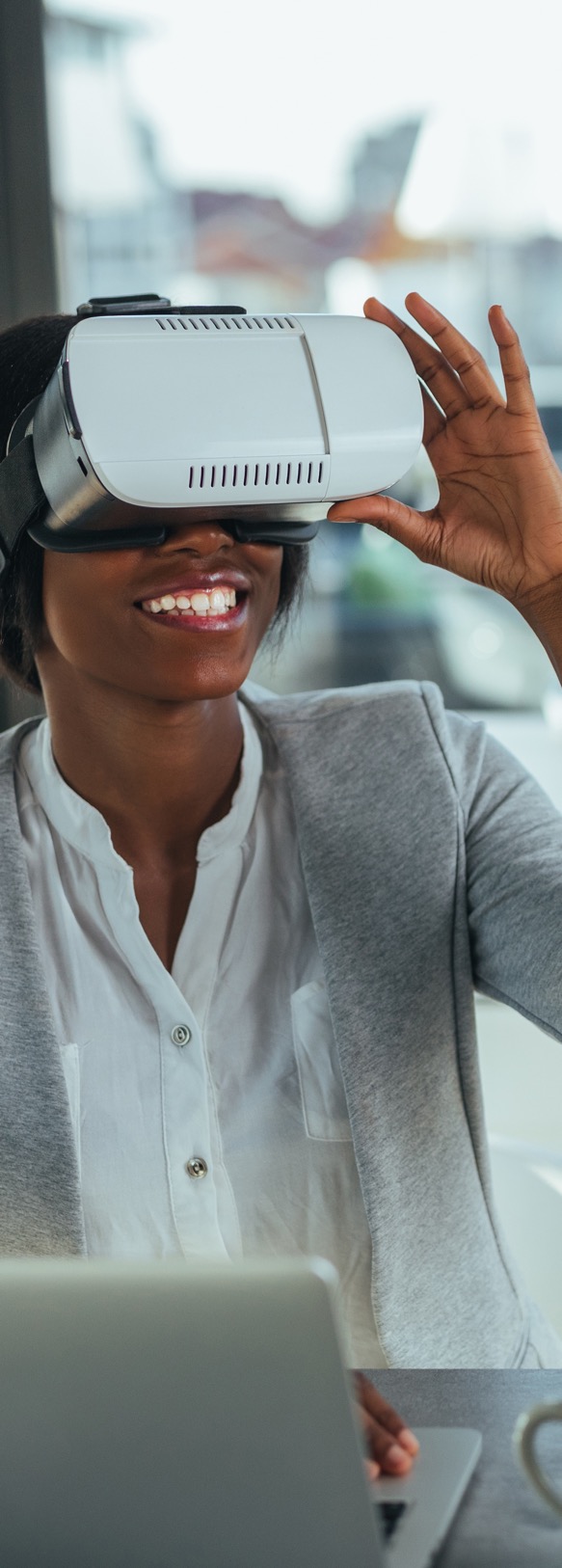 14
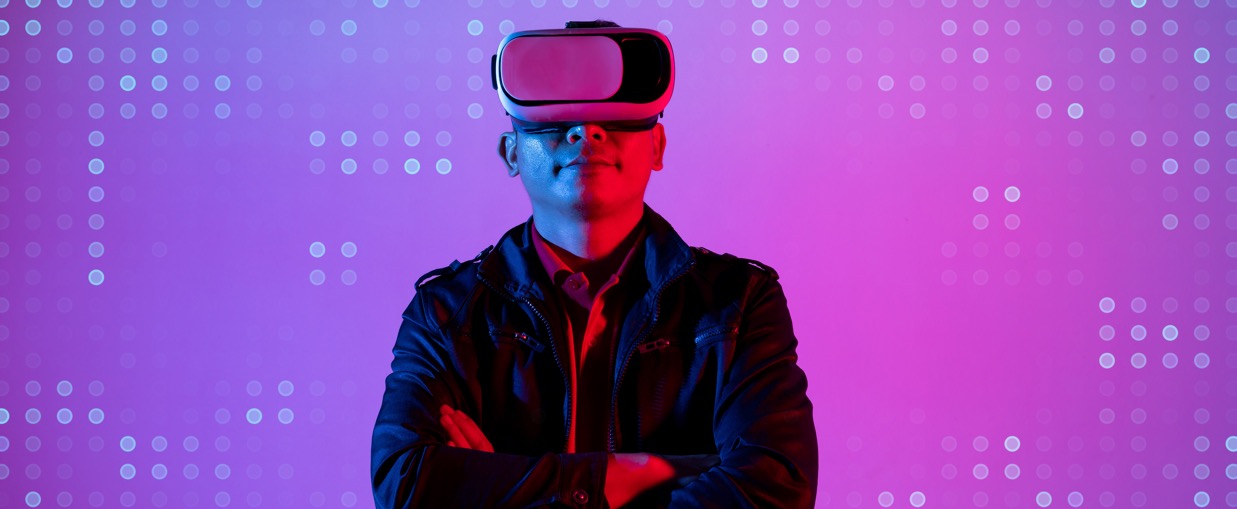 Liechtenstein: "straightforward tokenization" uden workarounds
Hvis du forsøger at tokenize rettigheder og aktiver, er det typisk vanskeligt og udfordrende med de lokale love. I Tyskland kan specifikke former for gæld f.eks. tokeniseres, men ikke aktier eller obligationer indtil videre. Det er altid nødvendigt med en dygtig advokat for at forsøge at finde en løsning og - efterfølgende - overbevise tilsynsmyndighederne om, at den foreslåede løsning er i overensstemmelse med den lokale lovgivning ved at fortolke et paragraf i loven på en "ny" måde. Advokaten ville naturligvis aldrig kalde denne løsning for en løsning. Ikke desto mindre er det ofte muligt, men ikke let. Typisk er sådanne workarounds også dyre, da de endnu ikke er omfattet af en standardiseret proces. Derfor er Liechtenstein en attraktiv destination for forskellige tokeniseringsbestræbelser: Uden tidskrævende og dyre tiltag kan rettigheder og aktiver tokeniseres på en enkel måde. Der kræves ingen omgåelser som i andre lande. Dette har ikke kun standardiseret processerne, men også sænket omkostningerne til tokeniseringsprocesser betydeligt. Siden indførelsen har mængden af varer, der er tokeniseret med TVTG, imidlertid ligget langt under de forventede tal.
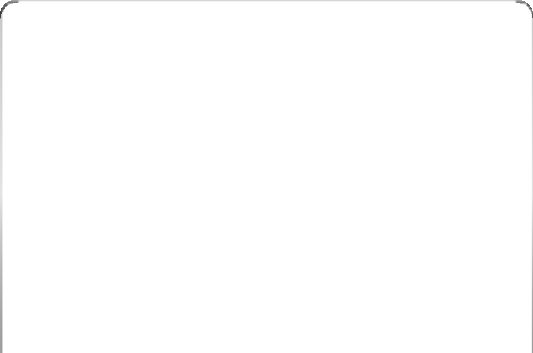 For at dykke ned i reguleringen af aktiv tokenization specifikt og processen med tokenizing, se denne Generation Blockchain video.
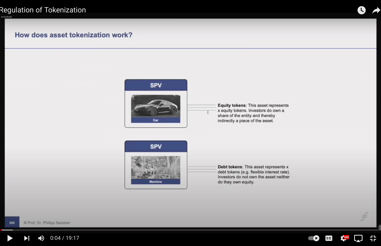 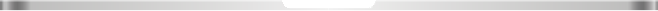 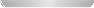 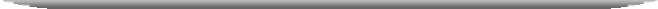 KLIK FOR AT SE
Det nuværende EU-marked for kryptoaktiver er kendetegnet ved en fortsat stærk vækst i en lang række forskellige anvendelsesområder. Drevet af interessen fra privatpersoner, investorer og virksomheder fra mange brancher tiltrækker branchen fortsat stor efterspørgsel på trods af ekstreme prisudsving.
1.3 En dykning i EU-regulering og -lovgivning
15
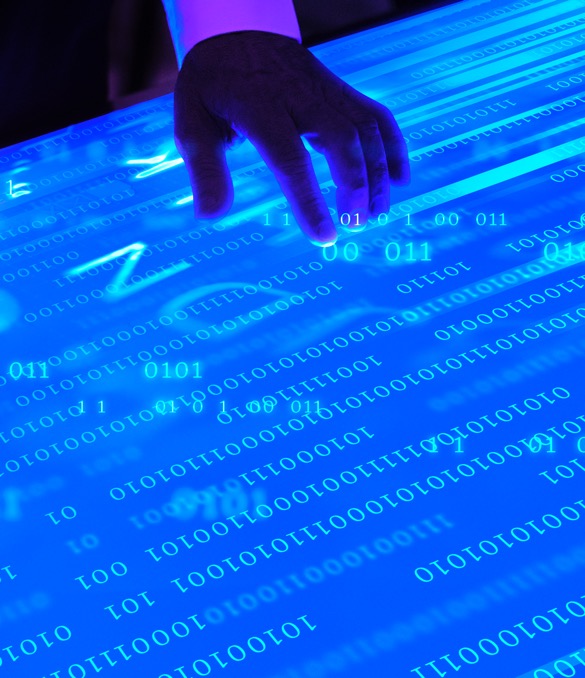 Definition af en kryptovaluta i henhold til den tyske banklov (KWG)
I lang tid var der ingen ensartet definition af begrebet kryptovaluta. Udtrykket blev brugt synonymt for forskellige aspekter af blockchain-økosystemet. Gennem den europæiske forordning om markeder for kryptoaktiver (MiCAR) samt den tyske banklov (KWG) er der nu blevet fastlagt to definitioner i det europæiske område. Dermed indfører begge definitioner det nye begreb kryptoværdi i stedet for kryptovaluta. Den foreløbige MiCAR-definition for kryptoaktiver er dermed bred og omfatter forskellige underkategorier. KWG viser paralleller til MiCAR, f.eks. med hensyn til digital kortlægning og overførbarhed, men anlægger en anden tilgang: KWG specificerer i sin definition decentraliseringen og den tilsvarende styring af digitale aktiver og adskiller således klart kryptoaktiver fra eksisterende monetære aktiver. Således er definitionen i henhold til § 1, stk. 11 sætning 4 i KWG: "I denne lov forstås ved kryptoaktiver digitale repræsentationer af en værdi, som ikke er blevet eller garanteret af en centralbank eller offentlig myndighed og ikke har retlig status som valuta eller penge, men som kan anvendes af fysiske eller juridiske personer eller juridiske personer på grundlag af en aftale eller faktiske udvekslings- eller betalingsmidler eller til investeringsformål, og som kan overføres, lagres og handles elektronisk, lagres og handles elektronisk. " Kryptoaktiver er således en kategori af decentraliserede aktiver, såsom Bitcoin og Ethereum. Med udgangspunkt i KWG's definition defineres kryptoaktiver således som følger:
1
En kryptoværdi er et digitalt aktiv, der er skabt ved hjælp af en distribueret hovedbogsteknologi (DLT) og er kryptografisk sikret.


Kryptoaktiver har ingen eksisterende central myndighed, f.eks. i form af et statsligt organ eller en juridisk person/enhed.

Kryptoaktiver har ingen indre værdi og ingen afdækning ved hjælp af aktiver med indre værdi.
2
3
Markeder for kryptoaktiver (MiCAR)
For at forstå kryptoaktiver er det vigtigt at fastlægge nogle definitioner og indholdsmæssige grænser. Til dette formål bruger vi de eksisterende lovtekster fra det europæiske område som grundlag. Loven er sat til at skabe parametre for, hvordan hver af EU's medlemslande regulerer krypto. Det forventes at skabe en fælles licensordning, der gør det muligt for virksomheder, der opererer i et medlemsland, at lancere i de andre, samt at definere regler for spørgsmål som f.eks. udstedelse af stablecoin. MiCAR's definition af kryptoaktiver er ikke forenelig med det begreb, der anvendes i den tyske banklov (KWG), og der forventes derfor også ændringer på det tyske marked.
16
MiCAR indeholder følgende tre afsnit:
1
3
Godkendelsesproceduren for udstedere af kryptoaktiver og de tilsvarende forpligtelser for de token-typer, der er omfattet af forordningen (aktivrelaterede tokens, e-penge-tokens og, som en samlebestemmelse, kryptoaktiver).
De kompetente myndigheder og deres kompetencer.
2
Godkendelsesproceduren for udbydere af kryptoaktivtjenester.
MiCAR er blevet oprettet for at indføre regler om udstedelse af licenser til og tilsyn med udbydere af kryptoaktiver og deres udstedere. Fokus er på udstedere af aktivrefererede tokens og e-money tokens. Således må kun juridiske enheder, der er etableret i EU og har modtaget en tilsvarende tilladelse fra den kompetente myndighed, levere disse tjenester fra 2024 og frem. En vigtig komponent i MiCAR er derfor den licensordning, som de respektive kompetente myndigheder har indført i henhold til den.

I henhold til den endelige aftale vil alle udbydere af kryptotjenester med over 15 millioner aktive brugere blive underlagt tilsyn på europæisk plan fra 2022, når den træder i kraft. Efter en 18 måneders overgangsperiode vil MiCAR derefter blive direkte gældende i alle medlemsstater. Der kan således forventes et harmoniseret regelsæt for kryptoaktiver i EU i 2024.
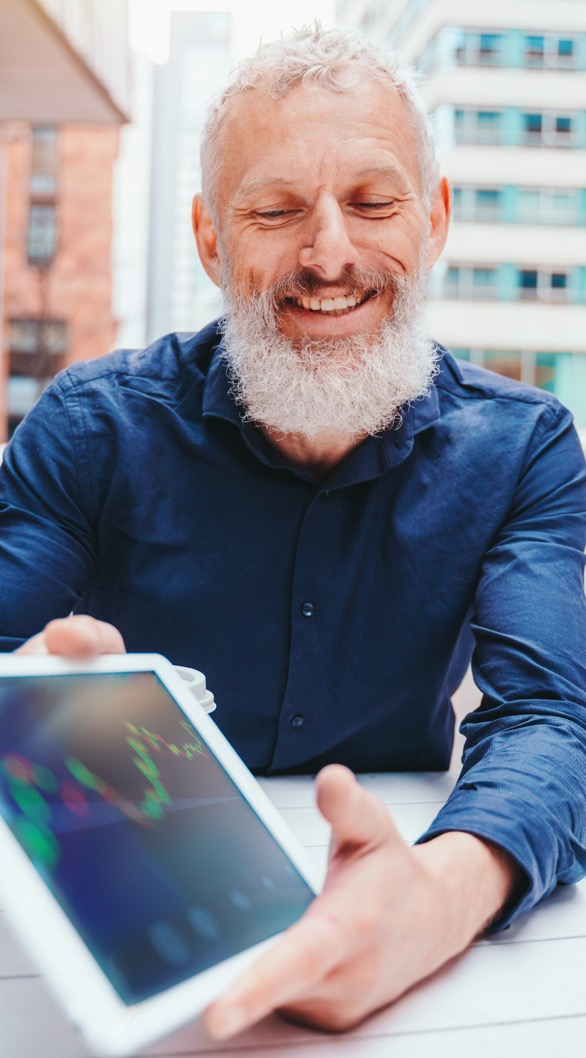 17
"
Teksten stammer fra den akademiske artikel "Liechtenstein Blockchain Act: Hvordan kan næsten enhver rettighed og dermed ethvert aktiv tokeniseres på grundlag af Token Container Model" offentliggjort den 7. oktoberth , 2019 af Prof. Dr. Philipp Sandner, Dr. Jonas Gross og Thomas Nägele. Forfatterne har givet deres samtykke til, at teksten må anvendes til brug for Generation Blockchain-projektet.
"
18
1.4 En rammebetingelse for en passende regulering af kryptoaktiver
Det nuværende fragmenterede lovgivningsmæssige landskab er en hindring for international regulering. For at skabe effektive og holistiske regler for håndtering af kryptoaktiver er der behov for grænseoverskridende initiativer. Men indtil nu har de enkelte jurisdiktioner valgt deres egne tilgange til regulering af kryptoaktiver, som derfor også varierer i deres udviklingsniveau. For at analysere fremskridtene i de forskellige lovgivninger på tværs af jurisdiktioner blev der offentliggjort en standardiseret ramme baseret på de analyserede risici. Den viser en holistisk status for reguleringen i en respektive jurisdiktion og gør det således muligt at foretage sammenligninger og vurderinger. Rammerne tjener som et redskab til at identificere de lovgivningsmæssige risici, der er relevante i forbindelse med reguleringsspørgsmål i forbindelse med kryptovalutaer.
 
Før en bestemt jurisdiktion vurderes i forhold til rammen, er det nødvendigt at fastslå, i hvilket omfang den pågældende jurisdiktion har et eksplicit eller implicit forbud mod kryptoaktiver. Et implicit forbud i denne sammenhæng ville f.eks. være, at det er forbudt for virksomheder at tilbyde kryptotjenester. I disse tilfælde er anvendelsen af rammen ikke formålsbestemt. Rammerne består af to overordnede kategorier, der er opdelt i tolv evalueringskriterier. Disse kan vurderes ved hjælp af en vurderingsskala.
I den første kategori vurderes den finansielle lovgivningsmæssige behandling af kryptovalutaer i hver enkelt jurisdiktion på grundlag af følgende faktorer:
Kryptoværdier reguleret som finansielle instrumenter
Klassificering af kryptoaktiver som finansielle instrumenter, der er anerkendt af tilsynsmyndighederne.

Finanspolitisk regulering på plads
Eksisterende skatteregler for håndtering af kryptoværdier for både privatpersoner og virksomheder.

Regulering af infrastrukturer for tegnebøger på plads
Eksisterende regler om depot- og ikke-depot-tegnebøger i forbindelse med private nøgler og opbevaring af kryptoaktiver.

Reguleringsansvar afgjort
Klart mandat og afgrænsning af myndighedernes ansvarsområder med hensyn til tilsynsopgaver i forbindelse med handel med kryptoaktiver.
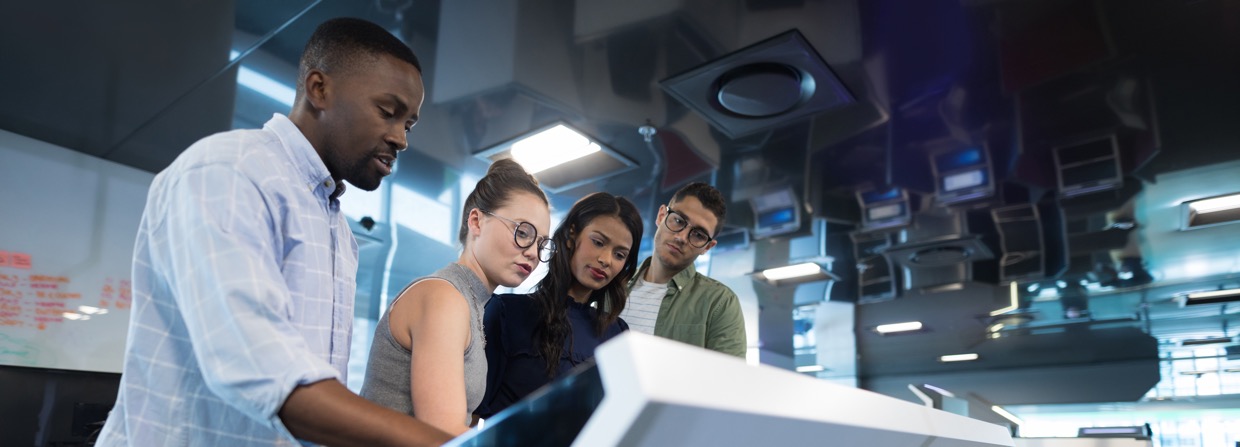 19
Da udbydere af kryptotjenester spiller en vigtig rolle i kryptoøkosystemet, fastsætter den anden kategori de reguleringsmæssige krav til udbydere af kryptotjenester i henhold til styring og forbruger- og investorbeskyttelse vurderes på grundlag af følgende faktorer:
Regulerede kapitalkrav 
Forpligtelser til at besidde egenkapital for at mindske kredit- og misligholdelsesrisici.
 
Risikopåvisning og risikoprofil for detailinvestorer reguleret
Forpligtelser til at informere kunderne om risici i forbindelse med handel med kryptoaktiver samt kategorisering af kunderne i henhold til risikoklasser.
 
Depositum sikkerhed reguleret
Bestemmelser om beskyttelse af kundeindskud, f.eks. ved at adskille kundernes aktiver fra de aktiver, der opbevares til deres egne aktiver.
 
Beskyttelse af kunderelevante data reguleret
Databeskyttelsesregler for kryptoaktiver eller mulighed for at anvende eksisterende regler på kryptoaktiver.
Den tredje kategori vedrører styring af kryptoaktiver og blockchain-systemer:
Overholdelse af AML/CTF-regler Reguleret
Krav om overholdelse af nationale og/eller internationale bestemmelser til bekæmpelse af hvidvaskning af penge og finansiering af terrorisme.
 
KYC-krav reguleret
Forordninger om identifikation og verifikation af (potentielle) kunder på grundlag af personoplysninger.
 
Licenser på plads
Eksisterende licenser til levering af kryptotjenester eller godkendelser som leverandør af kryptotjenester.
 
Krav til it-sikkerhed reguleret
Krav til beskyttelse af it-systemer, herunder tilsvarende sikkerhedsforanstaltninger.
20
De enkelte faktorer vurderes ved hjælp af en skala, der repræsenterer graden af opfyldelse af den respektive faktor. Det skal bemærkes, at vurderingen ikke er dikotomisk og består af "opfyldt" eller "ikke opfyldt", men at den kan antage forskellige karakteristika. Graden af opfyldelse kan derfor også forstås som en proces. Nye udviklinger på markedet kan således medføre ændringer af de reguleringsmæssige faktorer. Desuden bør opfyldelsesgraden ikke forstås normativt: En høj grad af opfyldelse er ikke i sig selv "positiv", og en lav grad er ikke i sig selv "negativ". Målet med rammen er snarere at give en objektiv vurdering, der kan adskille de enkelte jurisdiktioners karakteristika i overensstemmelse med deres kvalitative karakteristika. Især kan karakteristika afhængigt af det perspektiv, hvorfra de betragtes, fortolkes positivt og negativt afhængigt af vinklen. F.eks. skal en regulering af kryptoværdipapirer fra investorens perspektiv vurderes positivt. Fra et innovationsperspektiv kan en regulering derimod vurderes negativt, fordi den vanskeliggør nye forretningsidéer i kryptosektoren, forhindrer dem eller favoriserer etablerede virksomheder. Værdiansættelsesmodellen skal derfor altid ses i sammenhæng med den individuelle overvejelse af emnet kryptoaktiver.

For at skabe en passende regulering af kryptoaktiver bør alle markedsdeltageres og interessenters interesser og idéer forstås og inddrages. I tilfælde af interessekonflikter (f.eks. mellem investorbeskyttelse og innovation) skal der findes en balance. I den forbindelse divergerer interesserne på kryptomarkedet undertiden stærkt. Det er en balancegang: På den ene side skal lovgiverne sikre, at forbrugere og investorer er tilstrækkeligt beskyttet mod ulovlige aktiviteter såvel som mod iboende risici. På den anden side bør et sådant spirende marked have frihed til at udvikle sig.
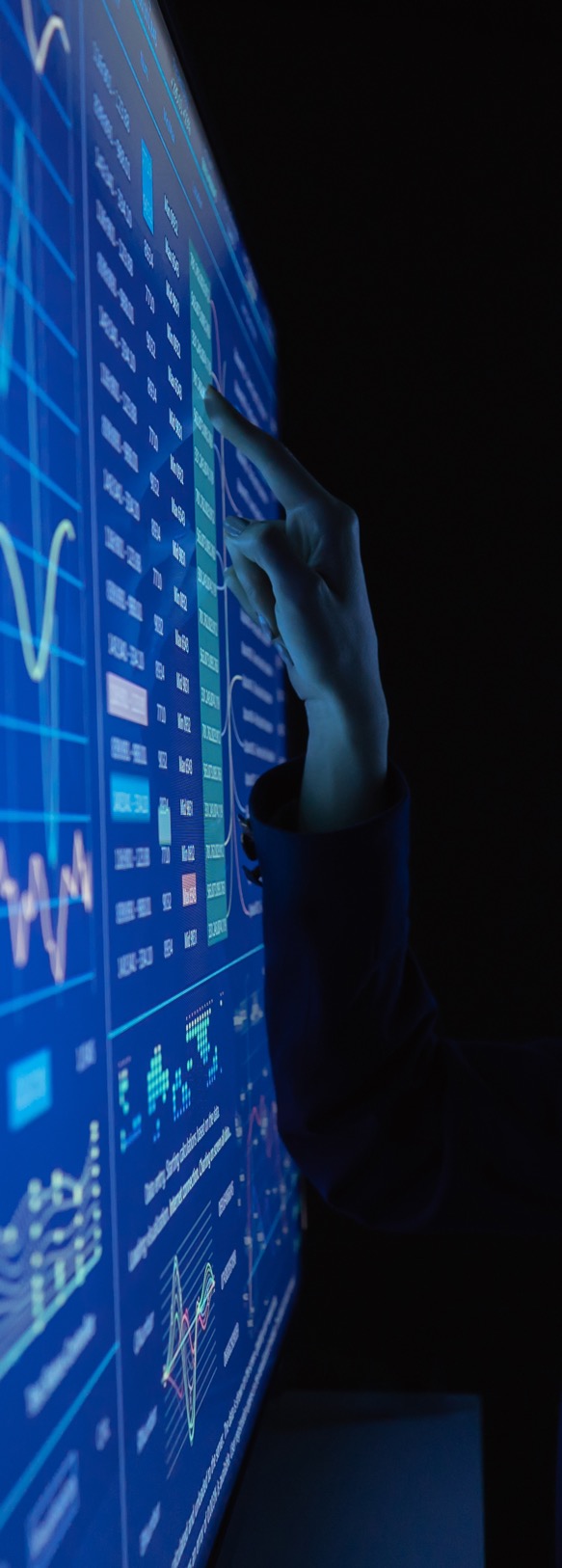 21
Følgende forslag kan tjene som sikkerhedsrækværk i denne henseende. For det første skal der være en konkret afgrænsning mellem brugergrupperne for at sikre en lovgivningsmæssig behandling, der er passende for målgruppen. Ligeledes er det relevant at foretage en klar undersøgelse af de anvendelsesområder for kryptoaktiver, som anvendes i øjeblikket og vil blive anvendt i fremtiden. Dette skyldes, at brugergruppernes og områdernes risikograd varierer meget. Tilsvarende risici kan så bedre imødegås fra lovgiverens side, hvis der tages hensyn til så mange forskellige former for risici som muligt.

Rejsereglen
FATF's Travel Rule fastsætter bl.a., at udbydere af kryptotjenester over en grænse på 1000 euro skal indberette oplysninger om afsendere og modtagere af transaktioner til en statslig institution (Jf. Financial Action Task Force (FATF), 2021). FATF's Travel Rule giver lovgiverne mulighed for at gennemføre en tilgang, der er risikobaseret og tilpasset målgruppen (i dette tilfælde (her: investorer). Samtidig fører denne Travel Rule også til betydelige krav og indsatser fra udbydere af kryptotjenester. Disse konsekvenser bør diskuteres og afvejes mod hinanden. En elementær komponent og et grundlæggende anvendelsesområde for kryptoaktiver er deres opbevaring. Det udgør udgangspunktet for andre anvendelser og øger sikkerheden for brugerne, når de har med kryptoaktiver at gøre. I Tyskland blev retssikkerheden allerede i 2020 sikret gennem den i KWG forankrede kryptoforbevaringslicens. 

En samarbejdsbaseret tilgang til regulering
Desuden er der behov for troværdige markedsdeltagere og tjenesteudbydere for at opnå et professionaliseret marked, især set fra forbrugernes og investorernes synspunkt. Til dette formål er institutionalisering og tilsynskontrol af udbydere af kryptotjenester særlig nyttig, da disse normalt er de første kontaktpunkter mellem brugere og krypto med kryptoaktiver. På EU-plan bliver kryptotjenesteudbydere og deres forskellige roller i forbindelse med MiCAR anerkendt og omfattende reguleret. På det dynamiske og komplekse kryptomarked er der derfor behov for et løbende samarbejde mellem udbydere og lovgivere, hvilket stærkt anbefales. Lovgivere bør permanent søge indsigt fra kryptoindustrien for at opnå en god indtrængen og en opdateret forståelse af markedet. Som en del af denne proces bør reguleringstilgange altid sættes i tvivl på baggrund af den nye udvikling og om nødvendigt ændres. Endelig er der på grund af kryptovalutaernes grænseoverskridende karakter behov for internationalt samarbejde med deltagelse af globale organer som FATF, Bank for International Settlements (BIS) eller Financial Stability Board (FSB) samt nationale organisationer som centralbanker og tilsynsmyndigheder. Ud over standardisering af processer og optimeret koordinering mellem forskellige jurisdiktioner kan reguleringsarbitrage holdes på et lavt niveau. Undersøgelser til dato har vist, at øget regulering kan reducere den samlede markedsaktivitet af kryptoaktiver ikke svækkes. Der er ikke observeret nogen betydelig migration af forretningsaktivitet fra angiveligt mere regulerede jurisdiktioner til mindre regulerede jurisdiktioner.

Er decentraliseret ikke lig med uregulerbart? 
Forskellige retlige standarder og ordensregler skaber pålidelighed og retssikkerhed i den analoge finansielle økonomi. Anvendelse af regulering i den ene verden og manglende adgang i den anden verden fører til konkurrenceforvridning. Det tyske finanstilsyn har derfor allerede taget klart stilling til princippet om "same business, same rules"-positionering. I blockchain-fællesskabet er der tvivl om, hvorvidt tilsynsinstitutionerne vil være i stand til at håndhæve dette mandat i den digitale forretningsverden. Dette negligerer flere kendsgerninger på én gang.

For det første kan transaktioner af store beløb ikke skjules. For det andet er sporene af internetaktiviteter meget lettere at finde end den berømte kuffert med sorte penge. For det tredje er det tilstrækkeligt at bevise aktører og aktiviteter for at træffe tilsynsforanstaltninger. Dekryptering er ikke obligatorisk for påbegyndelse af retsforfølgning er ikke obligatorisk. For det fjerde er de fleste markedsdeltagere interesseret i at skabe værdi inden for retsordenen.
22
Institutionerne for bank- og finanstilsyn overvåger i øjeblikket situationen nøje og har oprettet tilsvarende afdelinger/afdelinger, hvor den nødvendige knowhow til reguleringsmæssige indgreb er ved at blive samlet. På ICO-markedet kan man allerede nu se, hvordan reguleringsmæssige indgreb gennemføres og håndhæves. Mange lande med forskellige økonomier (f.eks. Australien, Kina, Dubai, Storbritannien, Canada, Sydkorea, Rusland), herunder tidligere ICO-venlige paradiser som Gibraltar, er i øjeblikket ved at træffe foranstaltninger for at ligestille børsintroduktioner og ICO'er eller skabe en lovgivningsmæssig ramme for blockchain-applikationer. I det digitale valutaområde er reaktionerne fra de monetære tilsynsmyndigheder også brede. Der er ingen centralbank, der ikke permanent følger det kunstige valutamarked. I autoritære økonomier med et højt niveau af statslig indgriben er der allerede blevet annonceret nationale møntvalutaer. Dette afspejler forsøget på at få markedet for kunstige penge under kontrol. I mere liberale økonomier følger folk udviklingen af kryptovalutaer med opmærksomhed og satser på, at kryptovalutaer vil mislykkes på grund af vanskelighederne med monetær kontrol. De fleste uafhængige centralbanker antager, at opgaven med at regulere kryptovaluta af regulering derfor vil falde på dem evolutionært set også for den digitale verden. Det egentlige spørgsmål er derfor ikke så meget, om det er muligt at gennemføre uregulerede digitale transaktioner, men om det er muligt at gøre transaktionerne juridisk sikre og retssikre. Udformningen af smarte kontrakter og smart finance med hensyn til deres kompatibilitet med de private og offentlige retssystemer vil være afgørende for blockchain-applikationernes masseegnethed og dermed deres økonomiske kommercielle succes. De regulerende myndigheder i EU ser indtil videre ingen grund til at gribe ind i det, der sker, fordi aktiviteterne er for ubetydelige, og fordi statslige indgreb ikke sker vilkårligt. Reguleringsmyndighedernes handlinger i andre økonomiske systemer giver imidlertid et indtryk af de mulige handlemuligheder og potentielle konsekvenser.
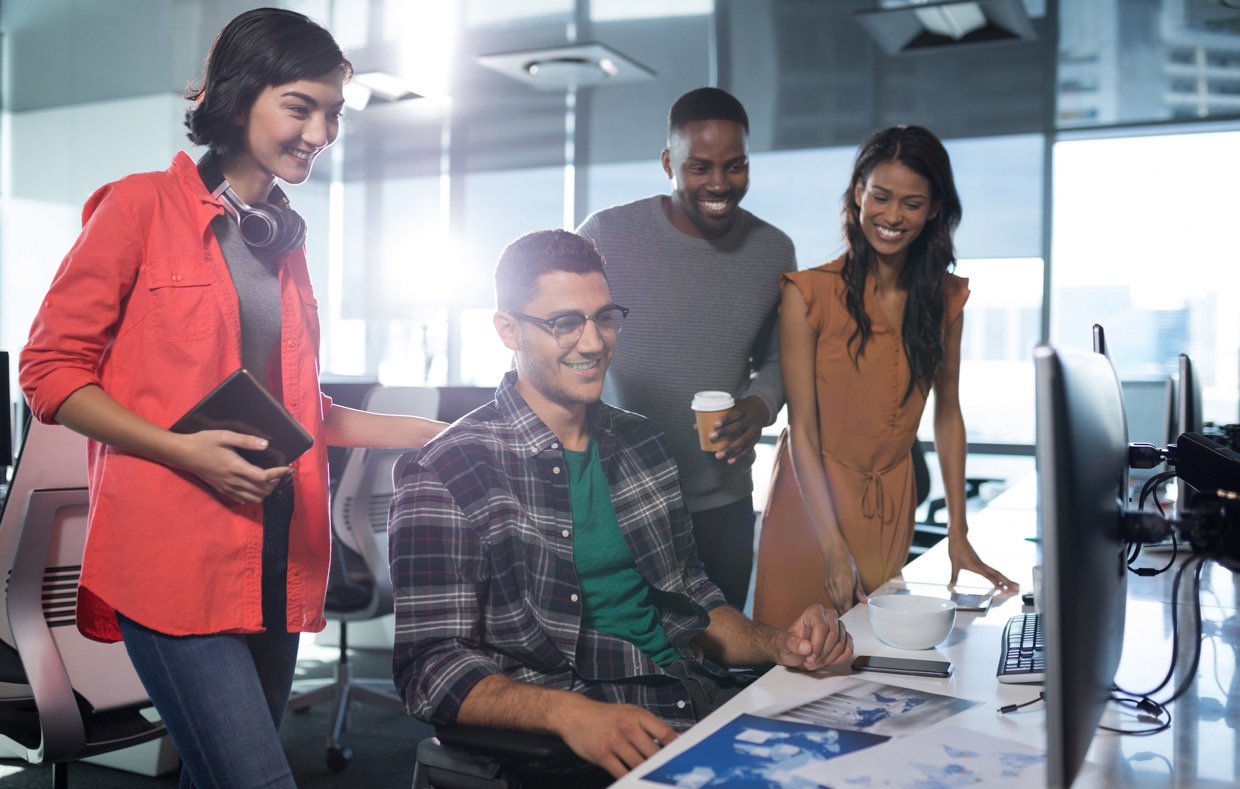 23
02
LÆRINGSVURDERING FOR MODUL 4
24
Du kan teste din viden ved at gennemføre denne læringsvurdering som en del af din samlede karakter for kurset.Klik her.
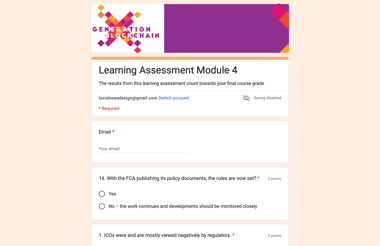 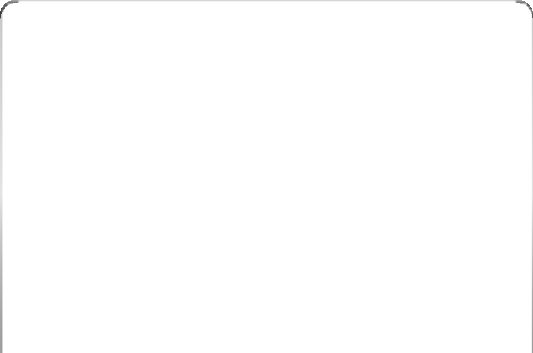 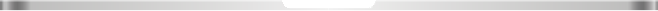 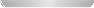 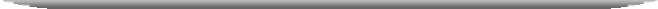 KLIK FOR AT SE
25
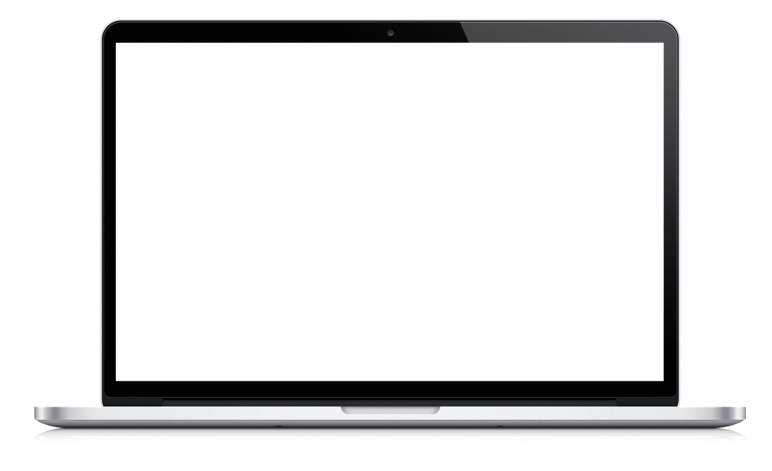 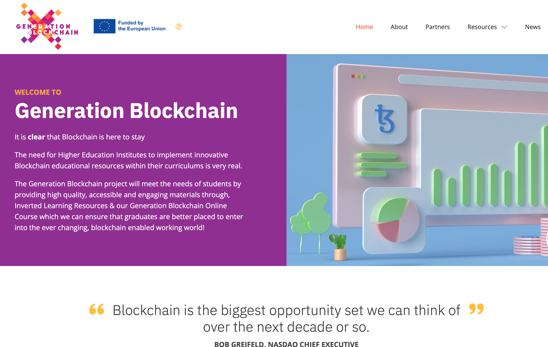 følge din rejse
www.generationblockchain.eu
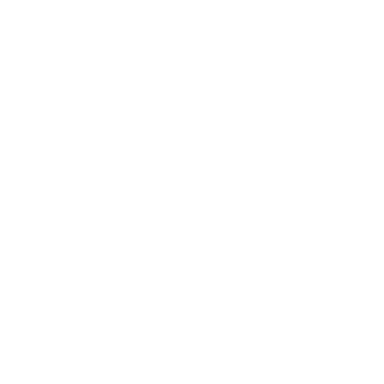